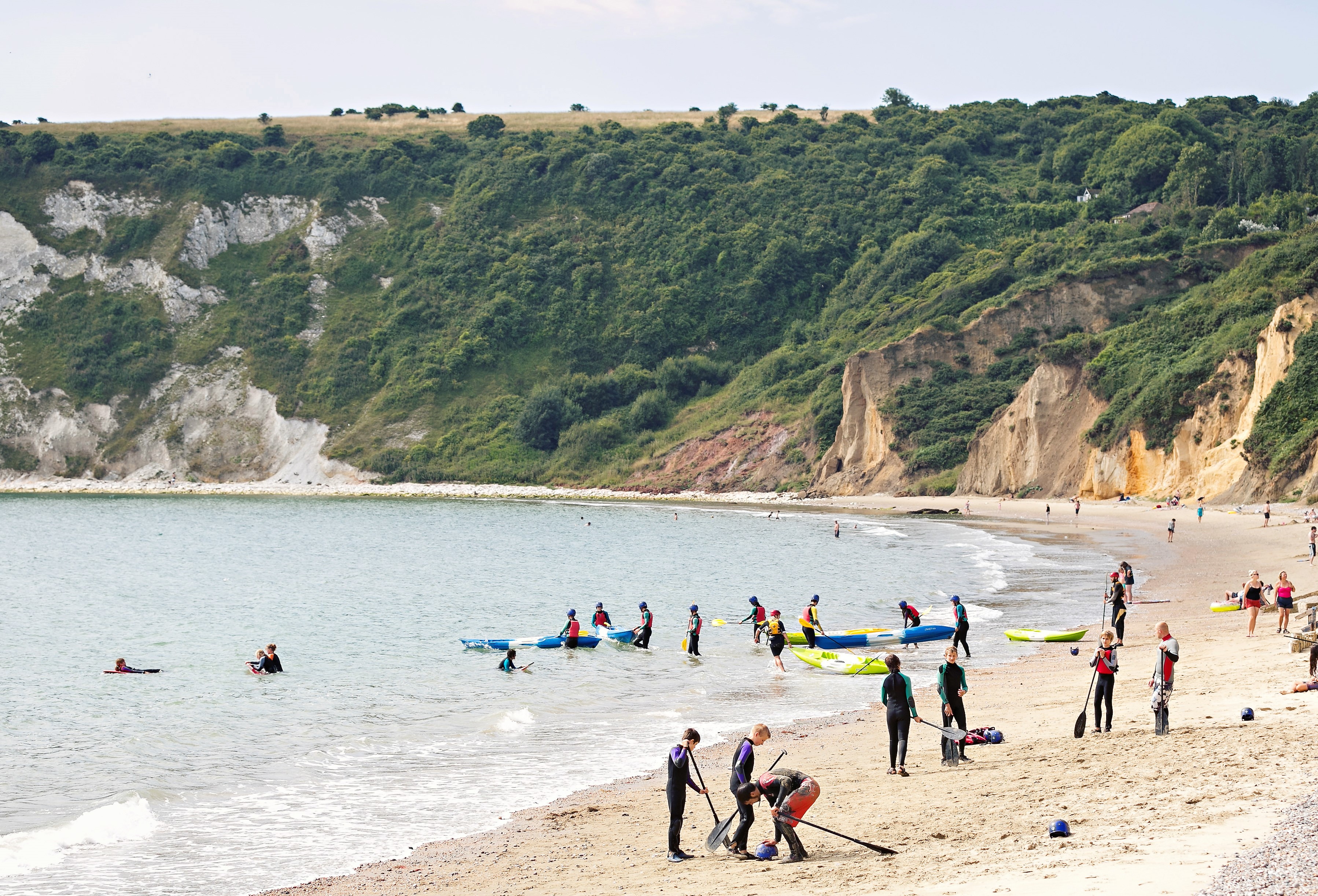 Isle of Wight (2023) 12th – 16th June 2023
What our children said about their visit
"I enjoyed the Isle of Wight because I got to spend time with my friends and solve my own problems!" 

"I enjoyed the Isle of Wight because we got to be completely independent with our friends!"
https://www.youtube.com/watch?v=V88O41d5Ghg
Intended Outcomes: Personal Development
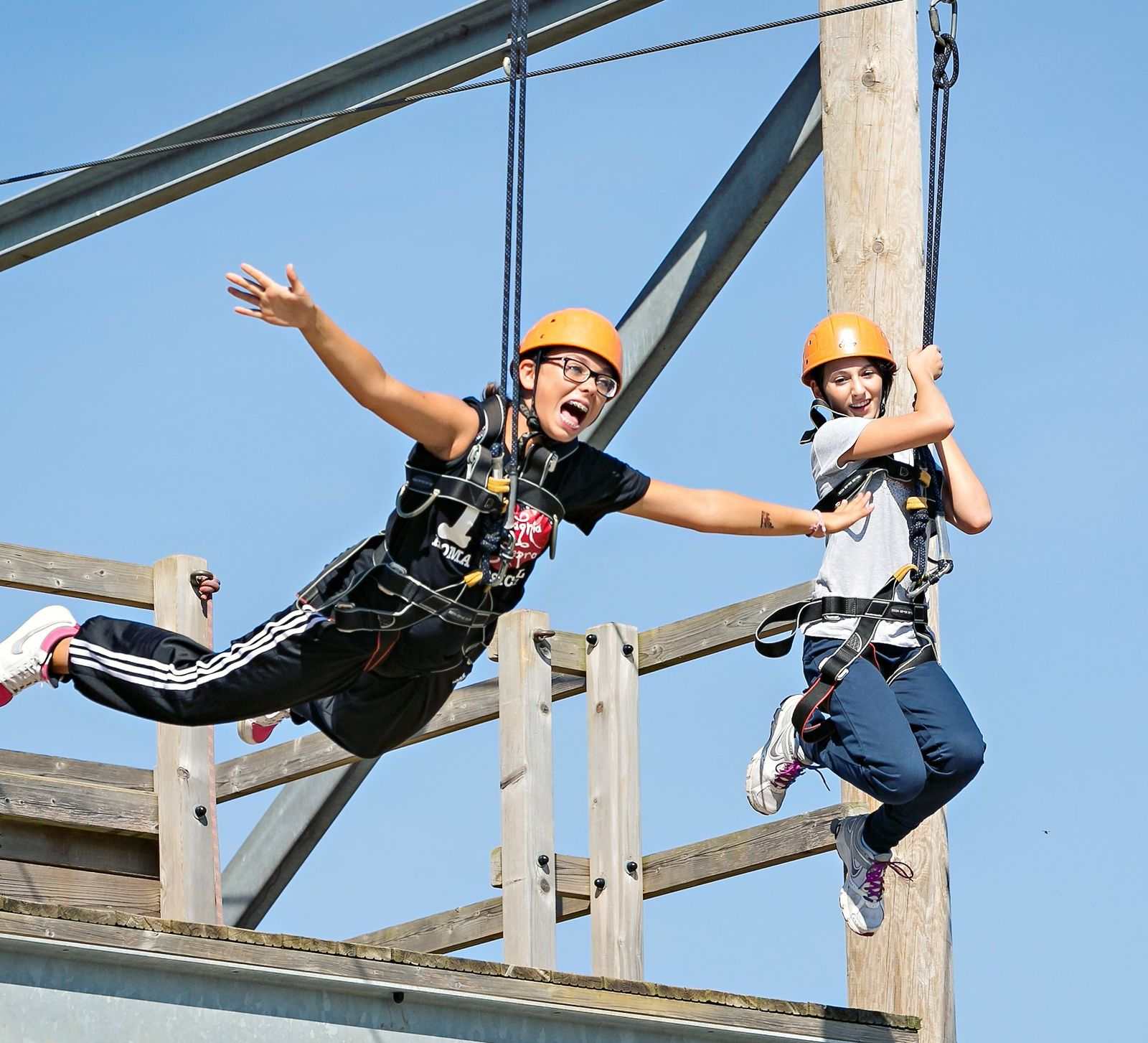 Gaining independence in performing specific skills
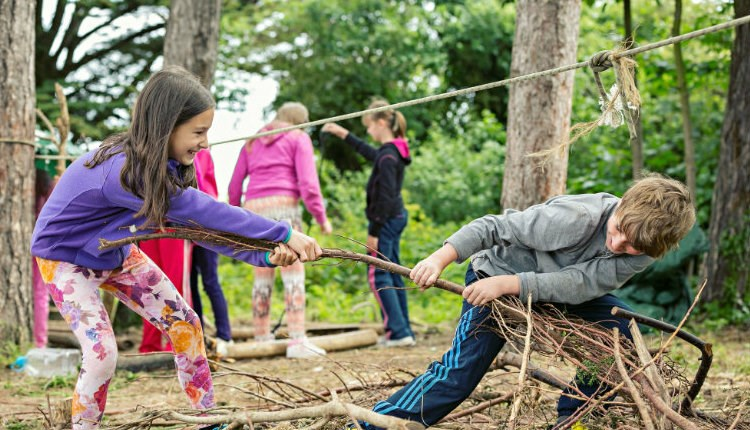 Developing resilience and learning a range of strategies to help them problem solve
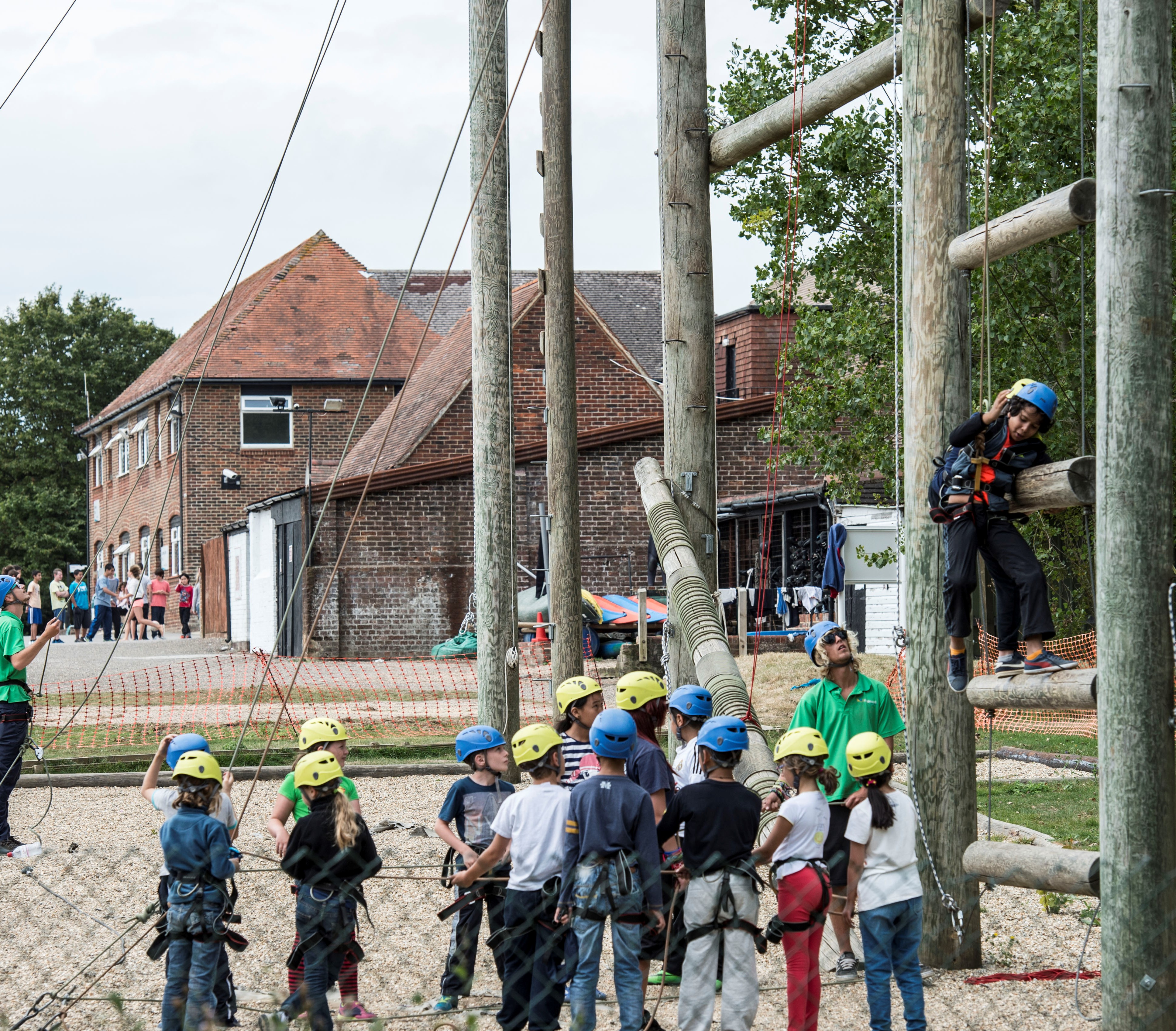 Learning to work collaboratively and develop self-confidence
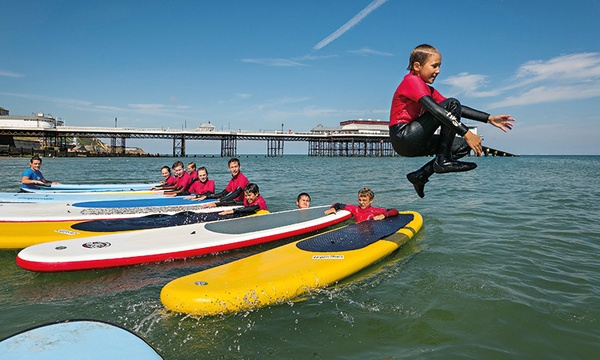 Creating memories that will last a lifetime!
Who is going?
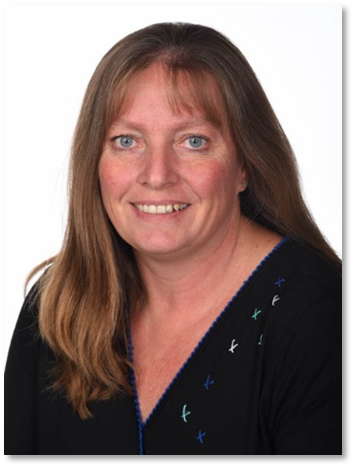 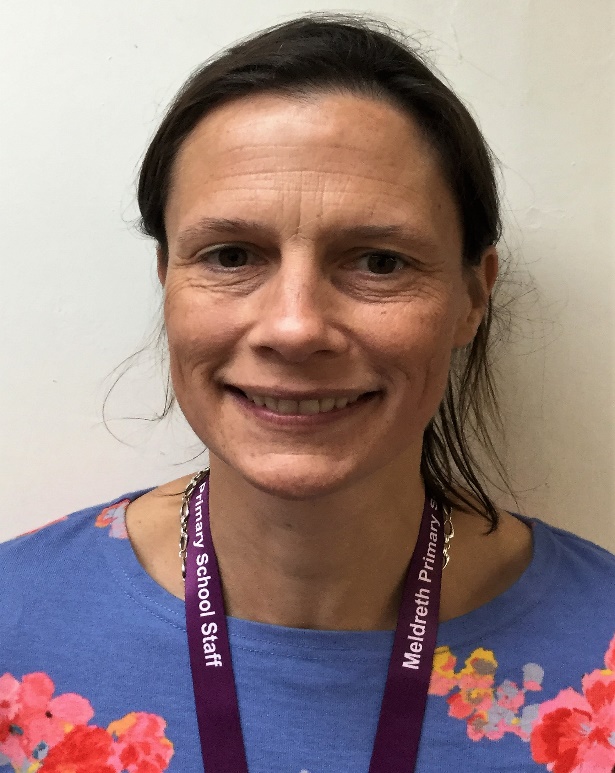 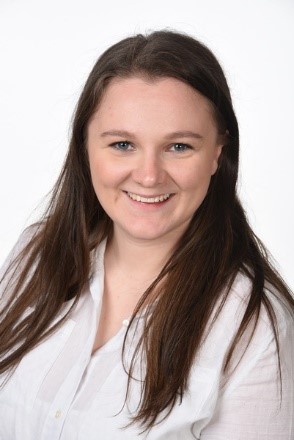 Rooms
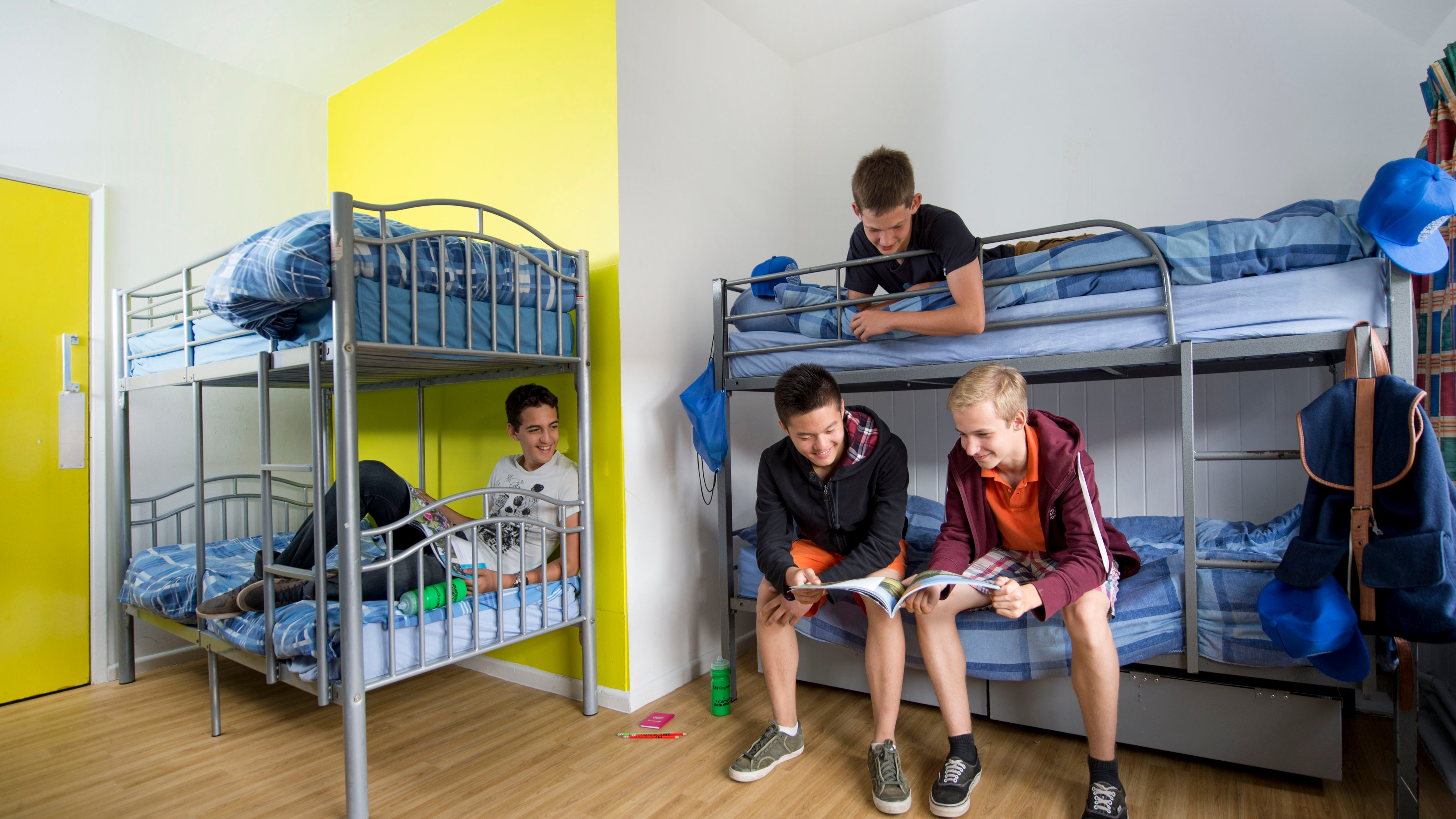 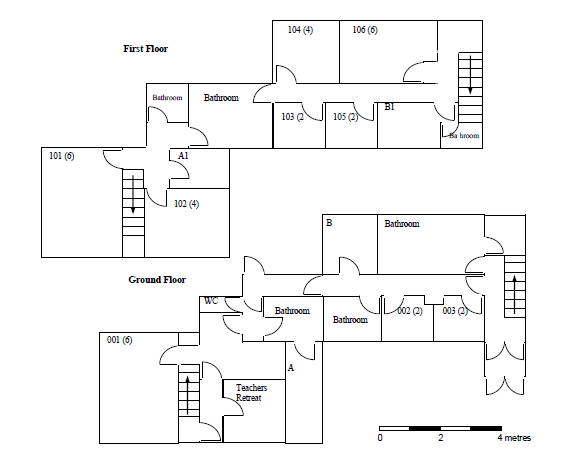 Activities
Nightline
Sea Kayaking
Body boarding
Abseiling
Orienteering
3G swing
Buggy build
Fire Lighting –(bushcraft)
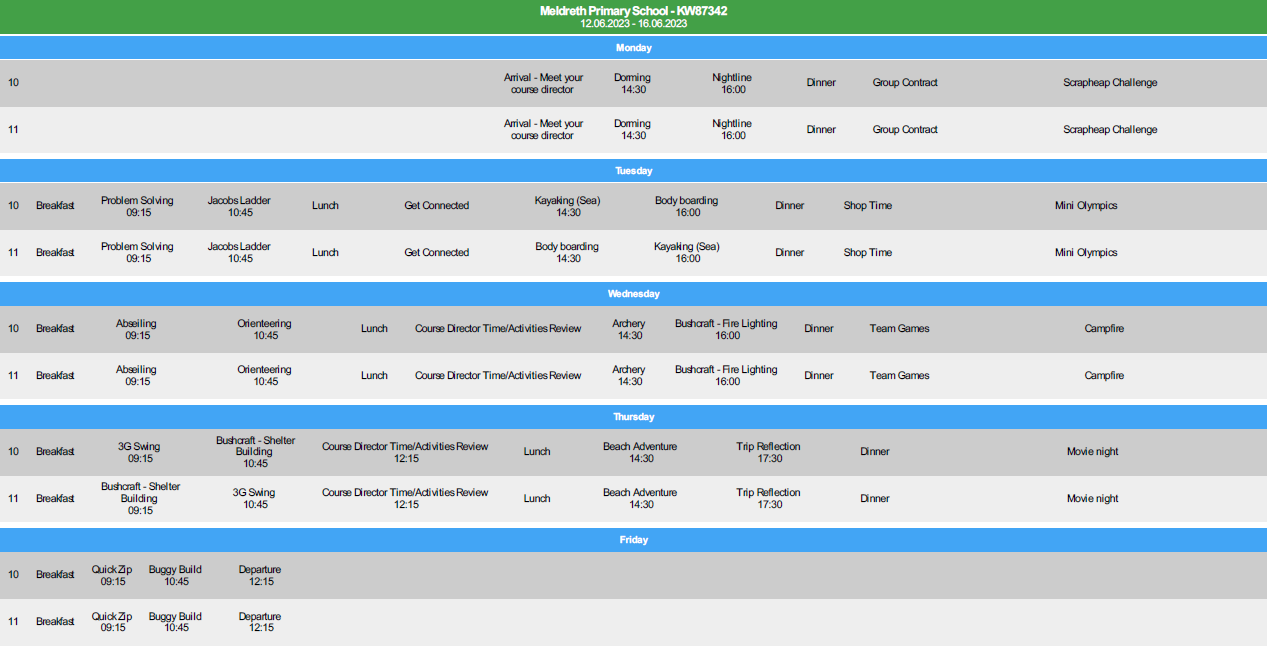 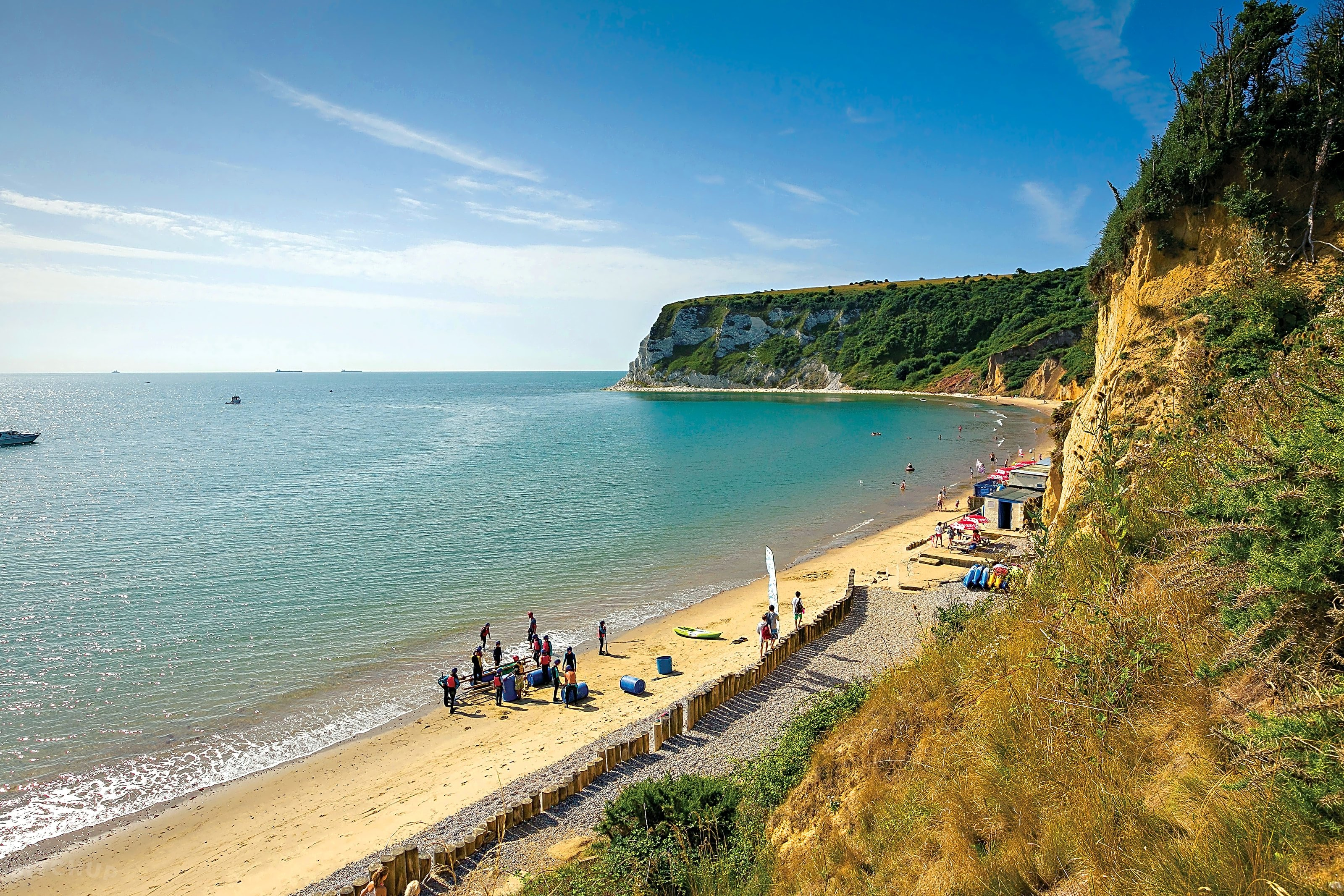 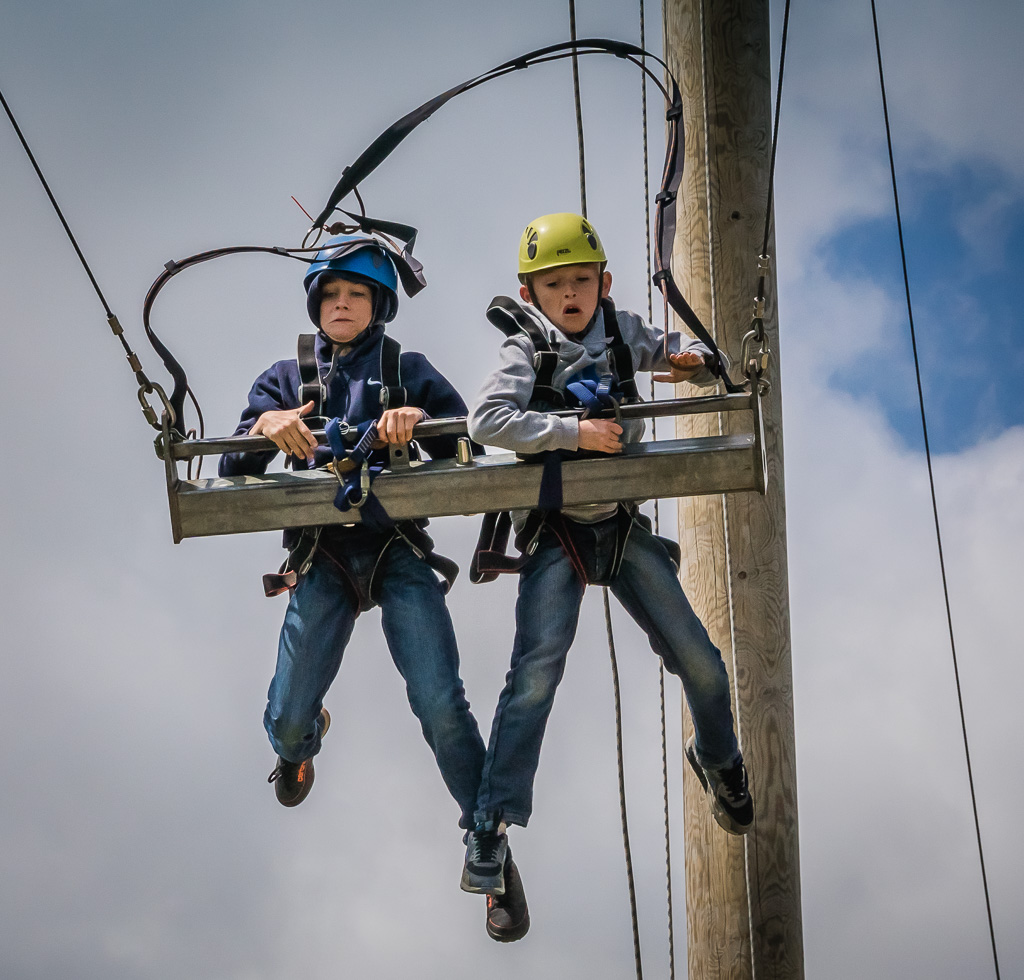 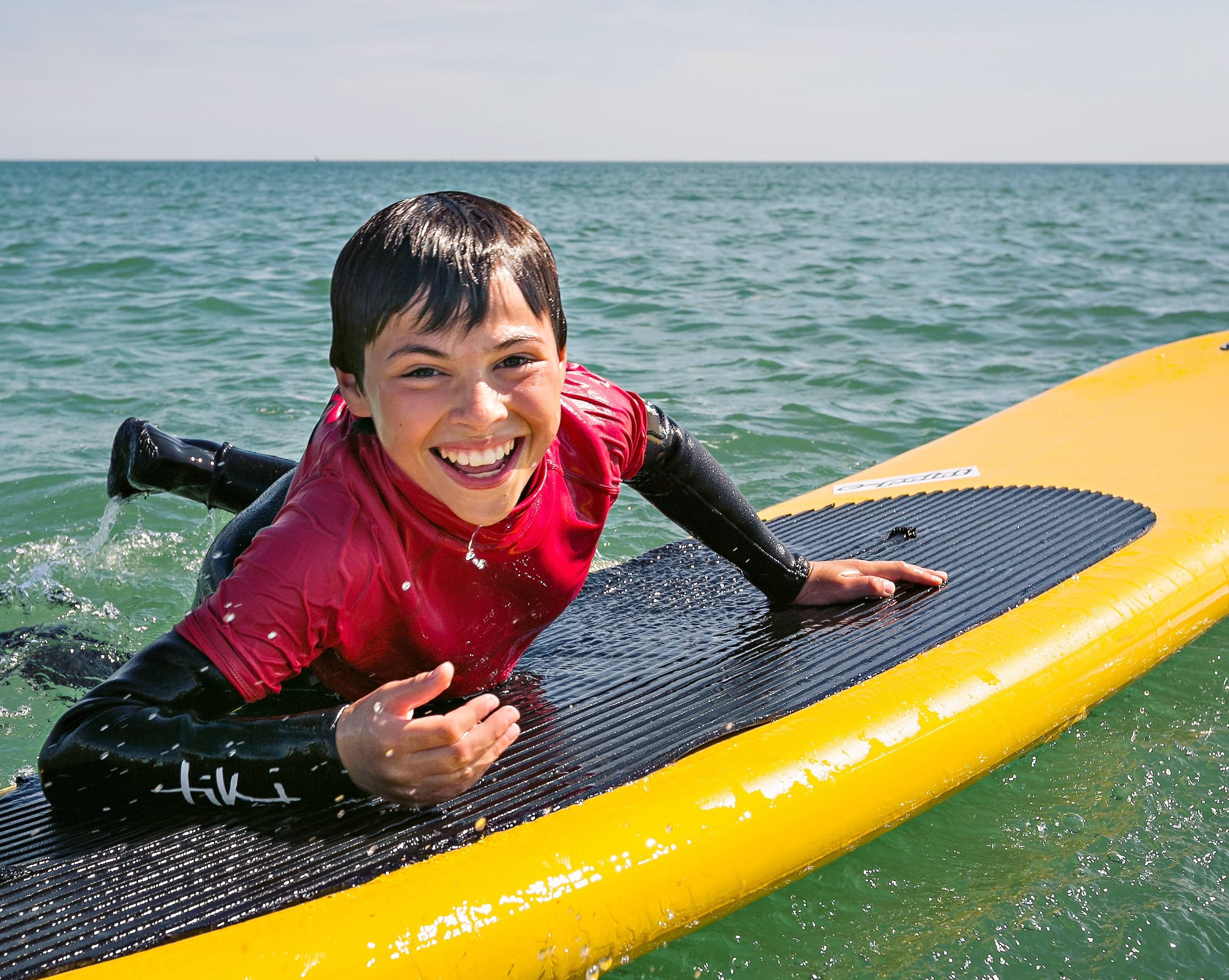 Relaxation Time
In between activities and in the evening, we will have a room that we can go and relax in. Here we can read books, play board games and have a catch up about our days.
Whilst inside the building, you have to bring some indoor shoes or slippers.
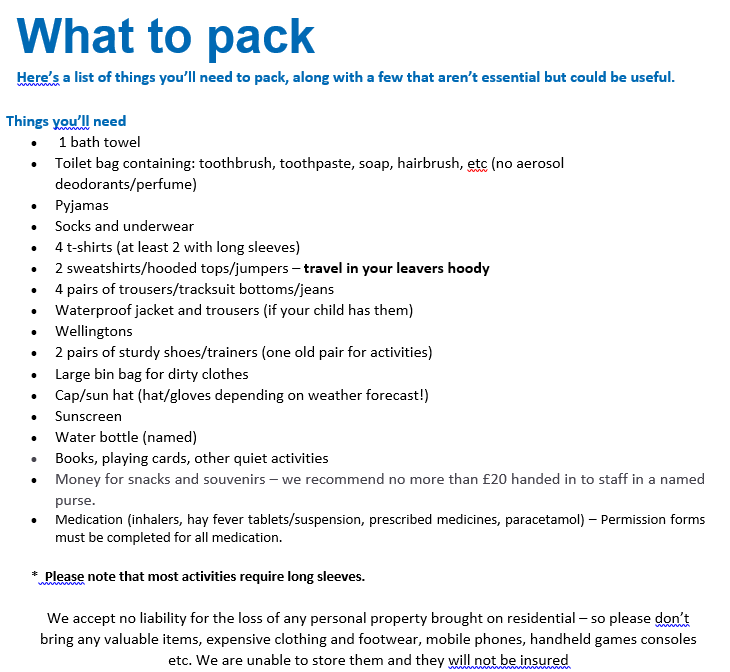 Medical requirements
Medicine in labelled container; We will provide Calpol but ask you to give us permission to give this to your child.
Any prescription medicines will be administered by staff at allocated times – you will be emailed when medicine has been given.
Food
Breakfast, lunch and dinner are fully catered for.
Catering staff will be aware of all dietary and allergy requirements.
Please do not pack snacks for your children.
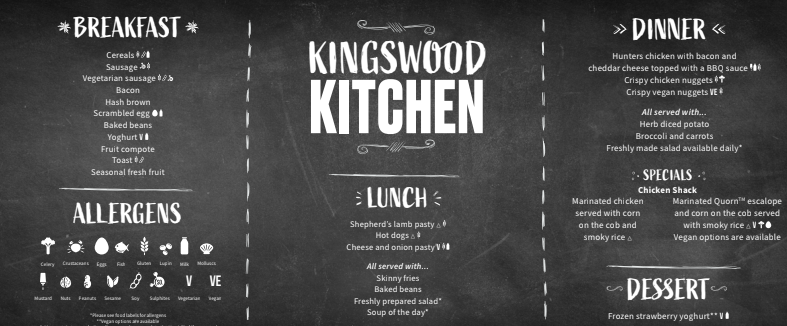 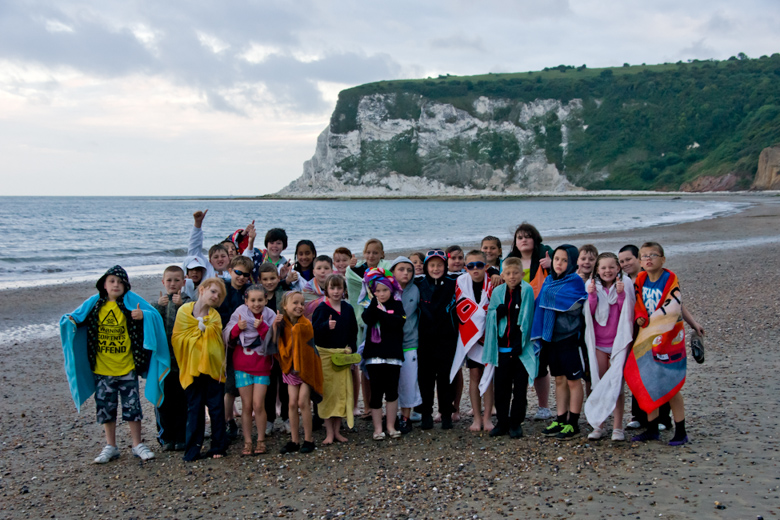 Do you have any questions?